Digital content
How to make digital content?
Make clear content
Using zoom recording video 
Take 5mn to make a video
Make clear voice
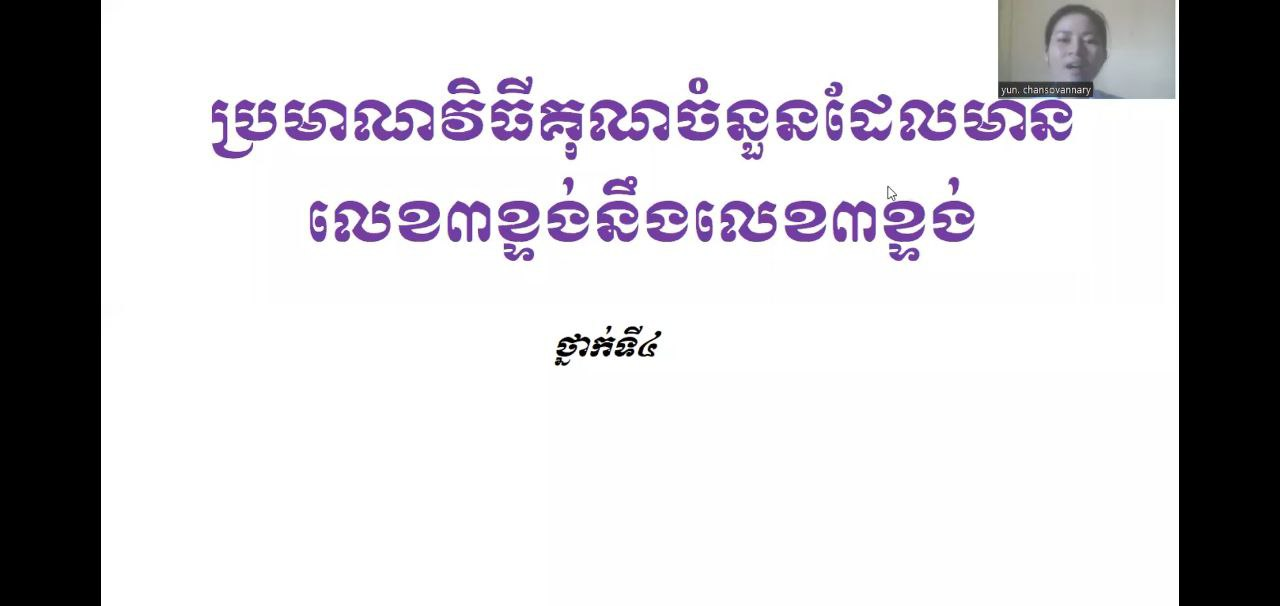 2022/10/9
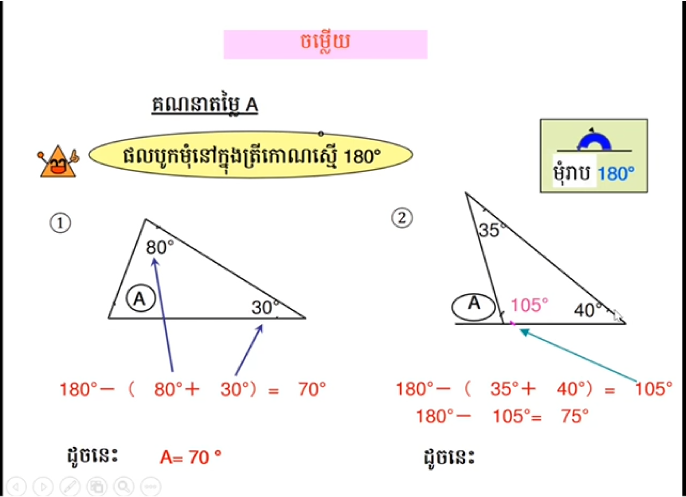 2022/10/9
Benefit of digital content
01
Blended learning classroom
02
Flexibility learning
03
Student engaging
Thank you
2022/10/9